Energikartläggning i stora företag
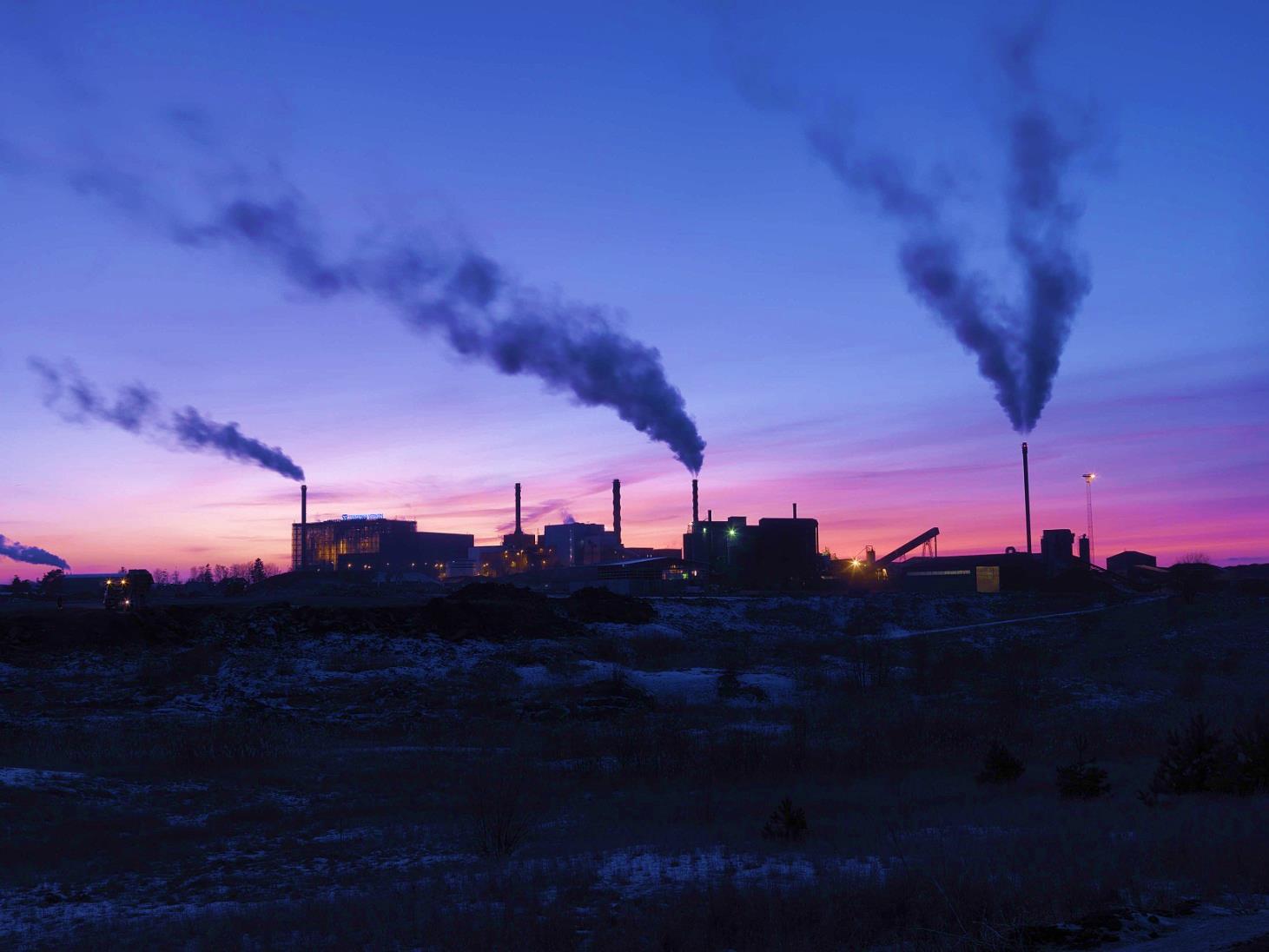 2015-07-02
Agenda
Bakgrund
Vem berörs av lagen om energikartläggning i stora företag?
Så ska energikartläggning genomföras
Tidplan och arbetet framöver
Agenda
Bakgrund
Vem berörs av lagen om energikartläggning i stora företag?
Så ska energikartläggning genomföras
Tidplan och arbetet framöver
Vad är en energikartläggning?
”Ett systematiskt förfarande i syfte att få kunskap om den befintliga energianvändningen för en byggnad eller en grupp av byggnader, en industriprocess, en kommersiell verksamhet, en industrianläggning eller en kommersiell anläggning, eller privata eller offentliga tjänster och för att fastställa kostnadseffektiva åtgärder och rapportera om resultaten”

Lagen om energikartläggning i stora företag (2014:266)
Genomförande av Energieffektiviseringsdirektivet
Ökad energieffektivitet 
2020-målen
Alla branscher omfattas. 
Olika typer av verksamheter 
Olika erfarenheter av energi-kartläggning och energi-effektivisering
Alla stora företag ska göra en energikartläggning i enlighet med den nya lagstiftningen.
5 dec 
2015
Agenda
Bakgrund
Vem berörs av lagen om energikartläggning i stora företag?
Så ska energikartläggning genomföras
Tidplan och arbetet framöver
Stora företag
Stora företag:
sysselsätter minst 250 personer och 
har en årsomsättning som överstiger 50 miljoner EUR eller
en balansomslutning som överstiger 43 miljoner EUR per år.
Partnerföretag
Anknutet företag
Ekonomisk verksamhet
”All verksamhet som består i att erbjuda varor eller tjänster på en viss marknad.”
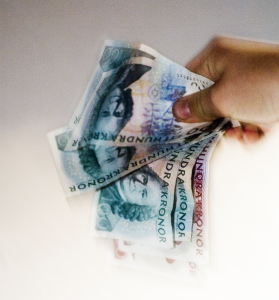 Undantag: 
Myndighetsutövning och förvaltningsuppgifter.

Offentliga aktörer behöver göra en inventering för att se vilka verksamheter i organisationen som är ekonomisk verksamhet
Agenda
Bakgrund
Vem berörs av lagen om energikartläggning i stora företag?
Så ska energikartläggning genomföras
Tidplan och arbetet framöver
Energimyndighetens föreskrifterSTEMFS 2014:2
Fastställer hur energikartläggningen ska genomföras:
Certifierade energi- och miljölednings-system
Certifiering av person som får genomföra energikartläggningar
Kompetenskrav
Genomförande och rapportering
Vem får göra energikartläggningen?
Inom ramen för ett certifierat miljö- eller energiledningssystem. Får utföras av intern expertis som uppfyller kompetenskraven.
Fristående kartläggning. 
Ska utföras av en certifierad energi-kartläggare som uppfyller kompetenskraven.
Det finns inget krav på att införa certifierade ledningssystem.
Energikartläggarens roll
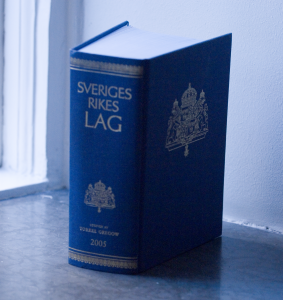 Leda en energikartläggning i enlighet med Energimyndighetens föreskrifter och tillhörande vägledningar.

Omfattar planering, koordinering, genomförande, dokumentering och rapportering.
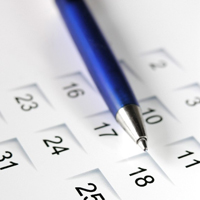 Krav på platsbesök
Energikartläggningen ska ske genom besök på plats i byggnader och verksamhet för att säkerställa en representativ bild av företagets totala energianvändning.

Avsteg från kravet får endast göras om energikartläggningen ändå ger en representativ bild av företagets totala energianvändning.
Energikartläggningens innehåll
Ska göras enligt standard (t.ex. SS EN 162 47, ISO 50 002) eller motsvarande krav
Företagets totala energianvändning
Byggnader
Verksamhetsenergi inklusive transporter

Detaljerad kartläggning av verksamheter eller områden som motsvarar företagets betydande energianvändning
Förslag till kostnadseffektiva åtgärder för att spara energi och effektivisera energianvändning
Rapporten avseende energikartläggning sparas hos företaget
Agenda
Bakgrund
Vem berörs av lagen om energikartläggning i stora företag?
Så ska energikartläggning genomföras
Tidplan och arbetet framöver
TidplanRapportering
5 dec 2015
Att rapportera:

att verksamheten omfattas av lagen

Hur planerar verksamheten att genomföra kartläggningen:
Certifierad energikartläggare
Energiledningssystem
Miljöledningssystem
Motsvarande
Början 2017
Att rapportera:
att energikartläggningen är gjord (aggregerad sammanfattning)
Detaljerad energi-kartläggning lagras i företaget
[Speaker Notes: Vi vill med denna process säkerställa ett genomförande som ger företagen förutsättningar att göra bra energikartläggningar som kan fungera som beslutsunderlag för energieffektiviserande åtgärder

Specifika datum 2016 och 2017. 
Energikartläggningen kan givetvis skickas in tidigare till Energimyndigheten.
Rapporteringssystemet behöver komma på plats. Vad ska det innehålla?]
Certifiering av energikartläggare
Ta fram certifieringssystem tillsammans med certifieringsorgan och SWEDAC
Arbete pågår.
[Speaker Notes: Energimyndigheten kommer i nära samverkan med branschorganisationer och andra berörda aktörer att ta fram branschvisa vägledningar som ger konkreta exempel på hur företagen ska tolka föreskrifterna. Vägledningarna ska säkerställa att lagen både uppfyller sitt syfte och blir ett stöd för företagen i det egna energieffektiviseringsarbetet.]
Tillsyn och rapportering
Energimyndigheten är tillsynsmyndighet
Rapporteringssystem ska införas
Arbete pågår.
[Speaker Notes: Rapporten avseende energikartläggningen ska göras enligt internationell ISO-standard, europeisk EN-standard eller svensk SS-standard eller motsvarande som innehåller krav på energikartläggning i enlighet med lagen om energikartläggning i stora företag. 
7 § Kostnadseffektiva åtgärder som identifierats och genomförts efter energikartläggningen samt åtgärdernas effekter ska dokumenteras i rapporten för att möjliggöra uppföljning och utvärdering.]
Vägledningar
Stöd i form av konkreta exempel på hur företagen kan tolka föreskrifterna

Tas fram i nära samverkan med berörda aktörer och bransch
Arbete pågår.
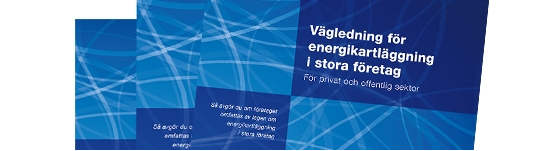 Stöd och informationsmaterial
Handbok Energikartläggning och analys
Stegvist införande av energiledningssystem
Handbok Energiledning
Energimyndighetens webbplats
Se vår FAQ!
Frågor?
Martina Berg
016-544 23 10
martina.berg@energimyndigheten.se

Anders Pousette
016-542 06 38
anders.pousette@energimyndigheten.se

Rosita Cederqvist (jurist)
016-544 20 50
rosita.cederqvist@energimyndigheten.se